Beehive AcademyChildren are Future Scientists
Beehive Academy
Academy for teaching science for children from 5-13 years old 
It was established in 2019 in Elmansoura region, Dakahlia governorate
Number of children were 6 child only  in each group 
In 2020, during corona Quarantine , we developped the methods we use to learn children 
We used science communication methods and we believe that spreading science between children in this age is the most important effect on their brain and thinking methodology
Vision
Each child has the right to learn science,
do experiments and understand different information and also teach it for others in the future
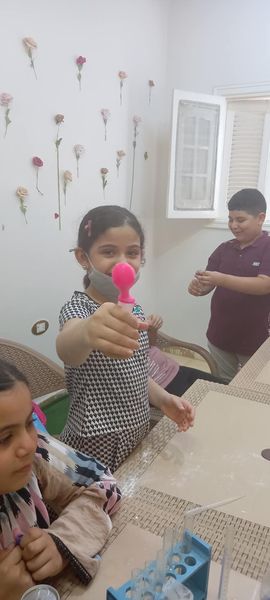 Mission
We are seeking to help all children in Egypt and out to exploit their minds in all fields of science
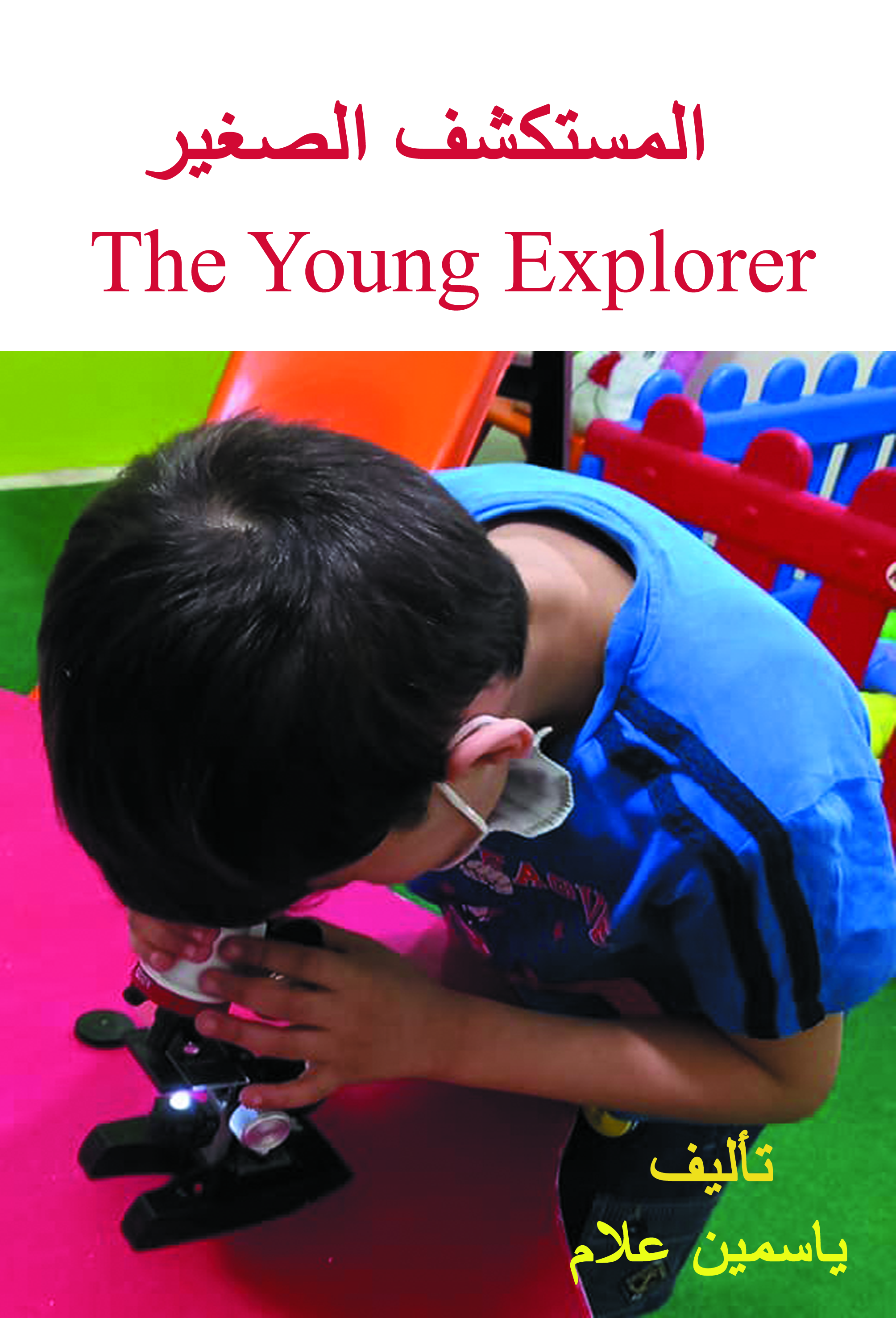 Founders of Beehive Academy
Yasmine allam, microbiologist,  faculty of science 2015
Enas tawfiq, chemist ,faculty of science 2009
Moustafa mamdouh, medical physicist, faculty of science 2018
Rawda essam, student at physics department, faculty of science 2022
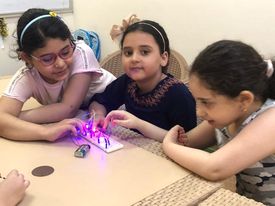 Aims of beehive academy
Help children to :
think by a creativity way 
learn about all fields on science 
do experiments themselves 
observe, conclude, expect results and write down 
A child must learn to understand, not memorize
Preparations
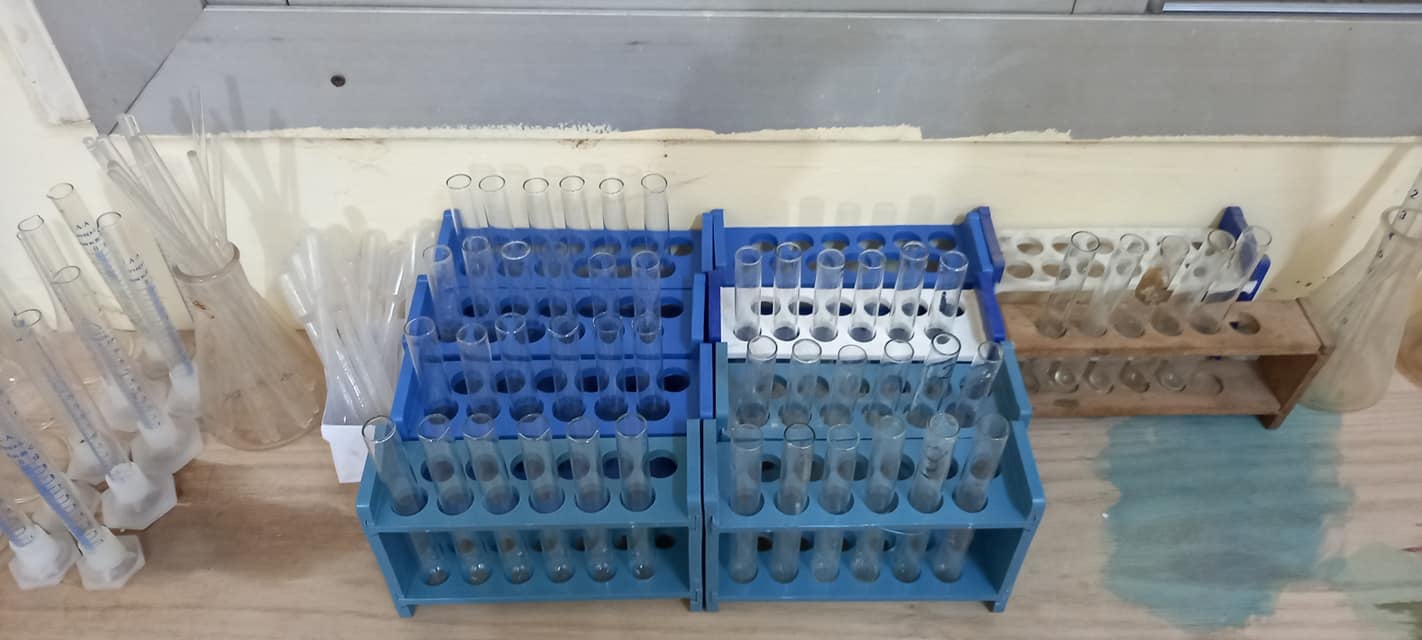 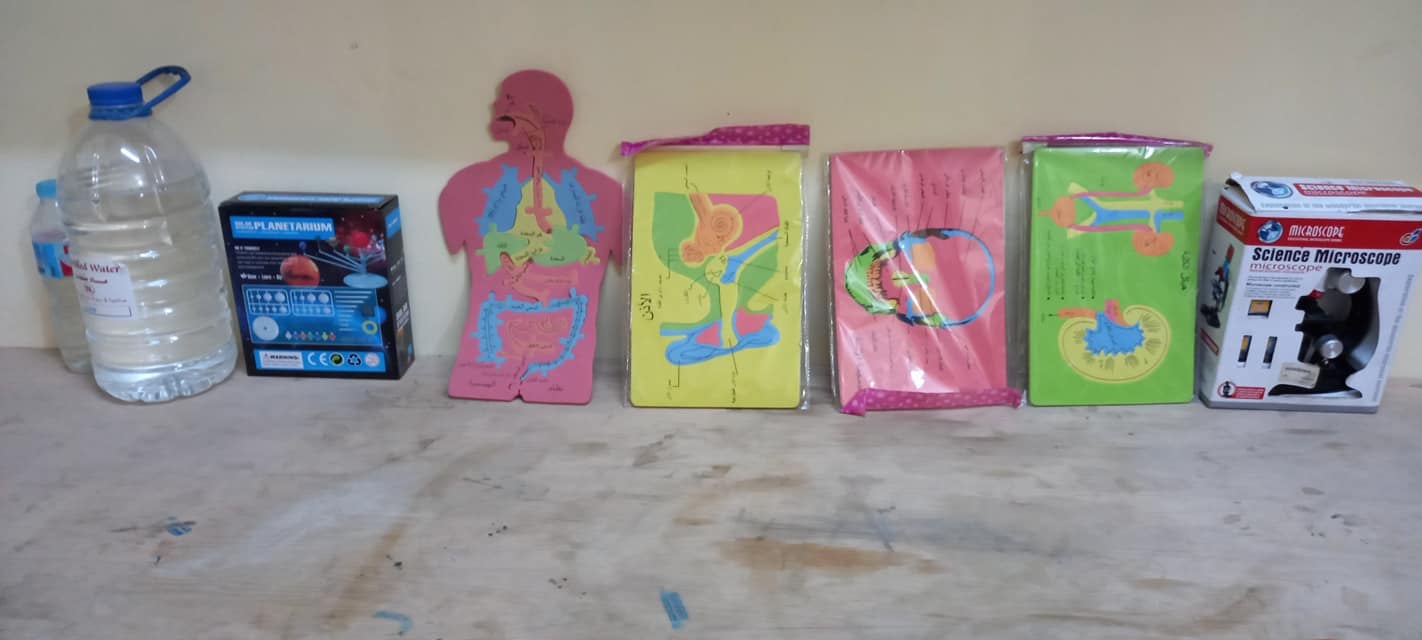 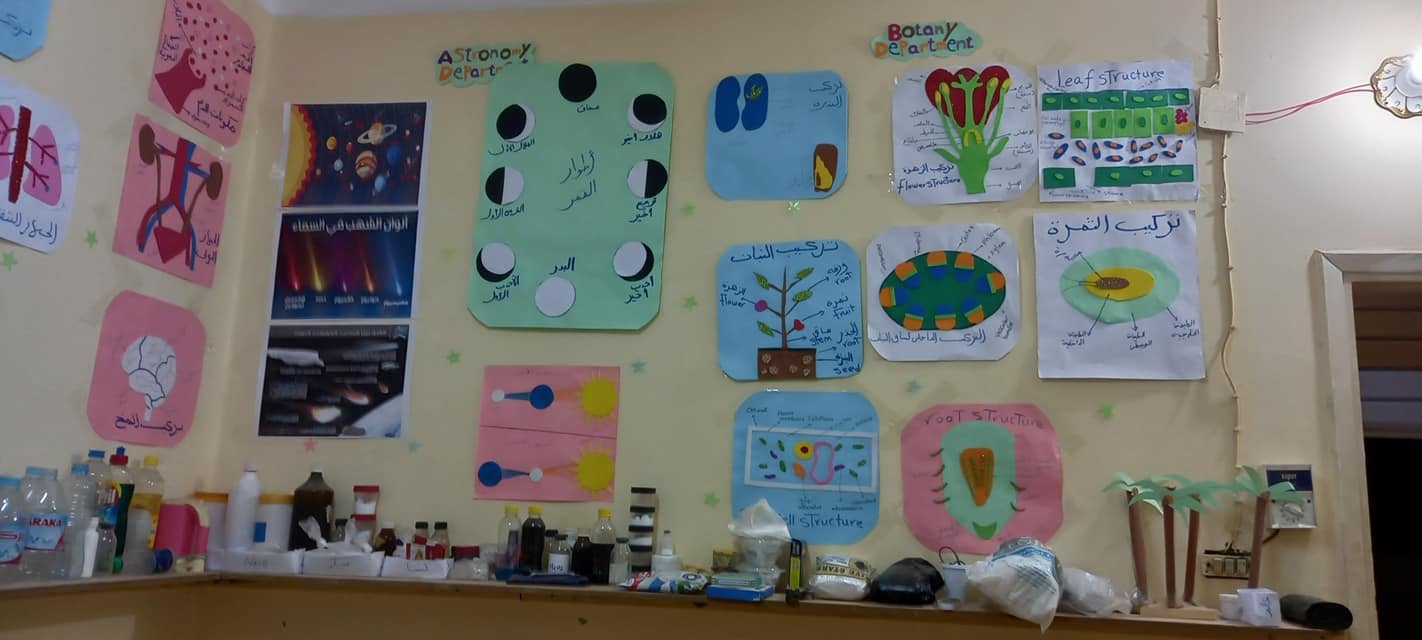 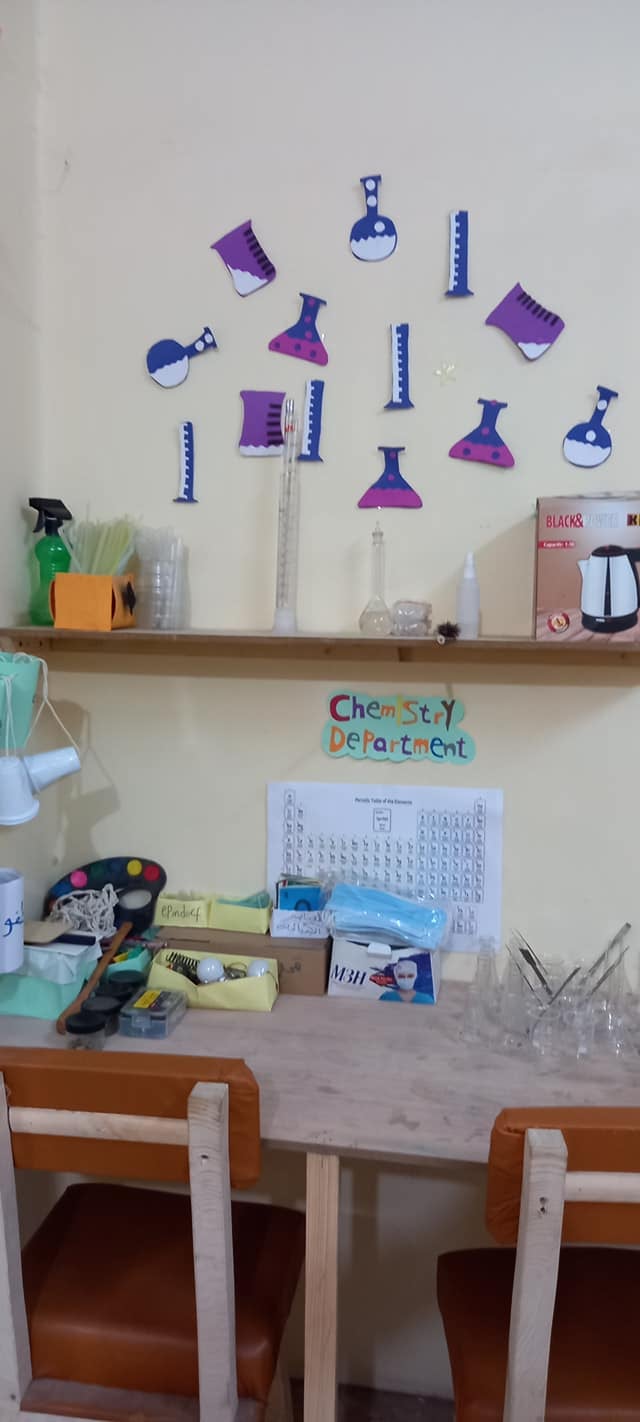 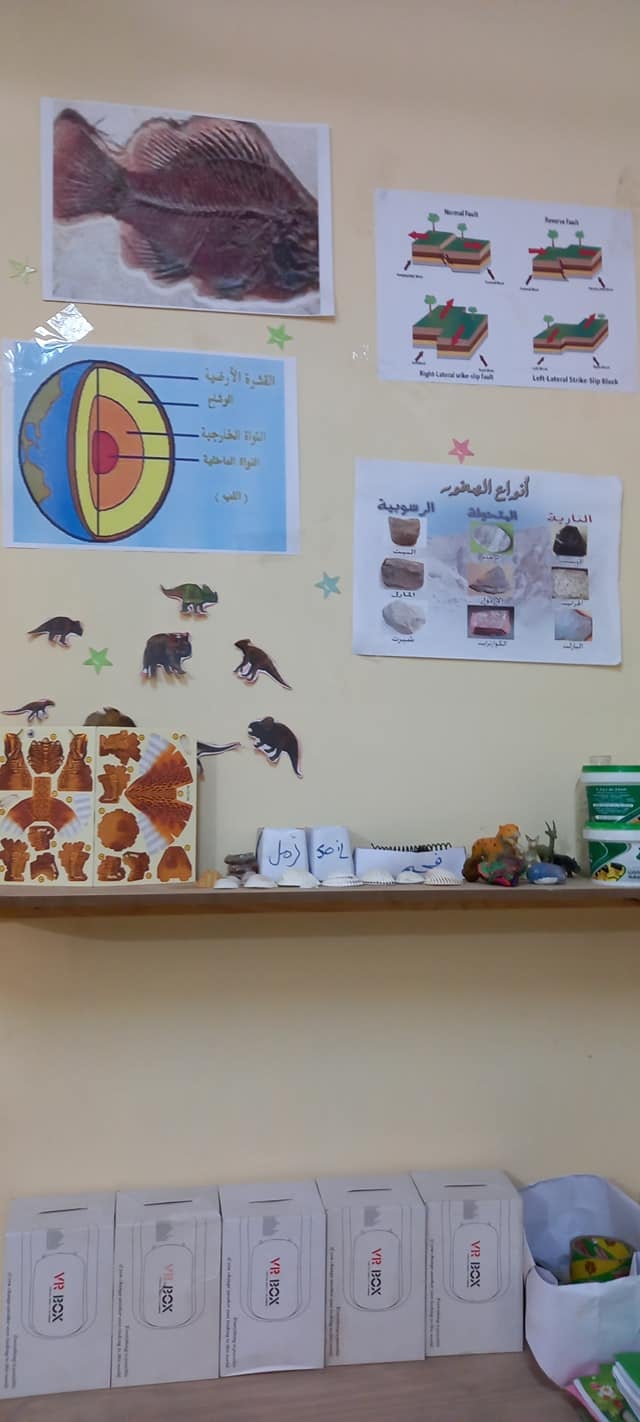 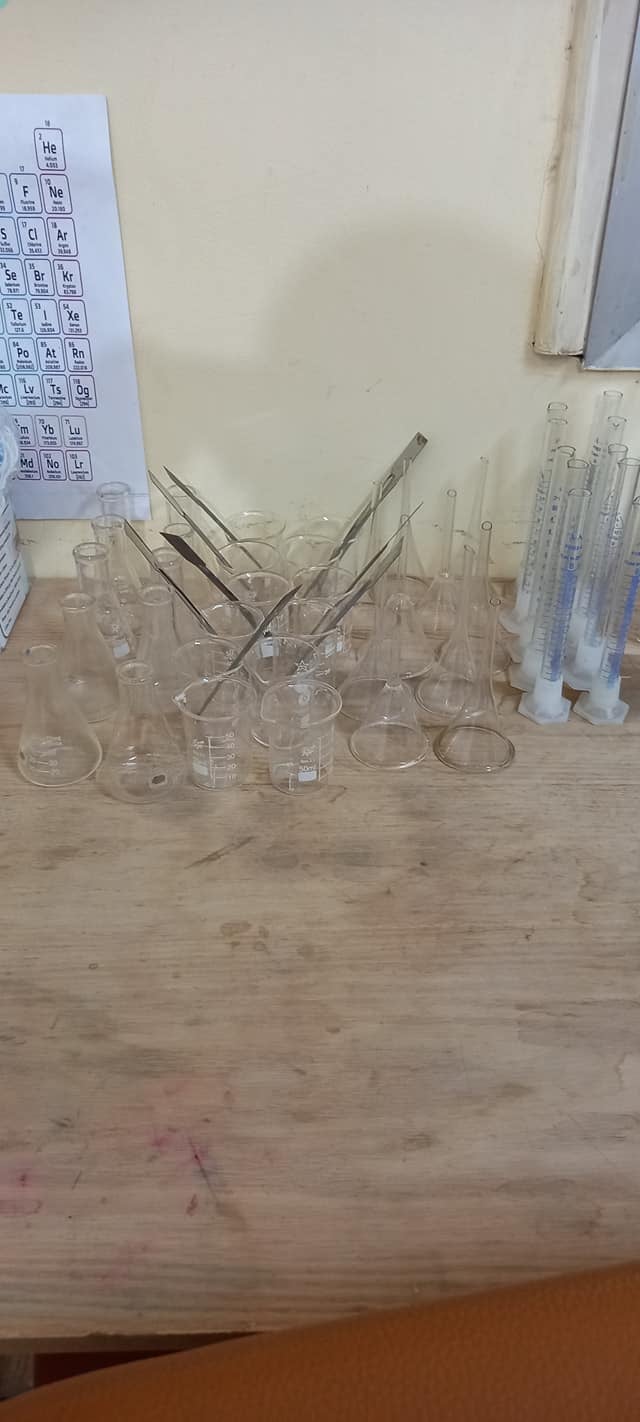 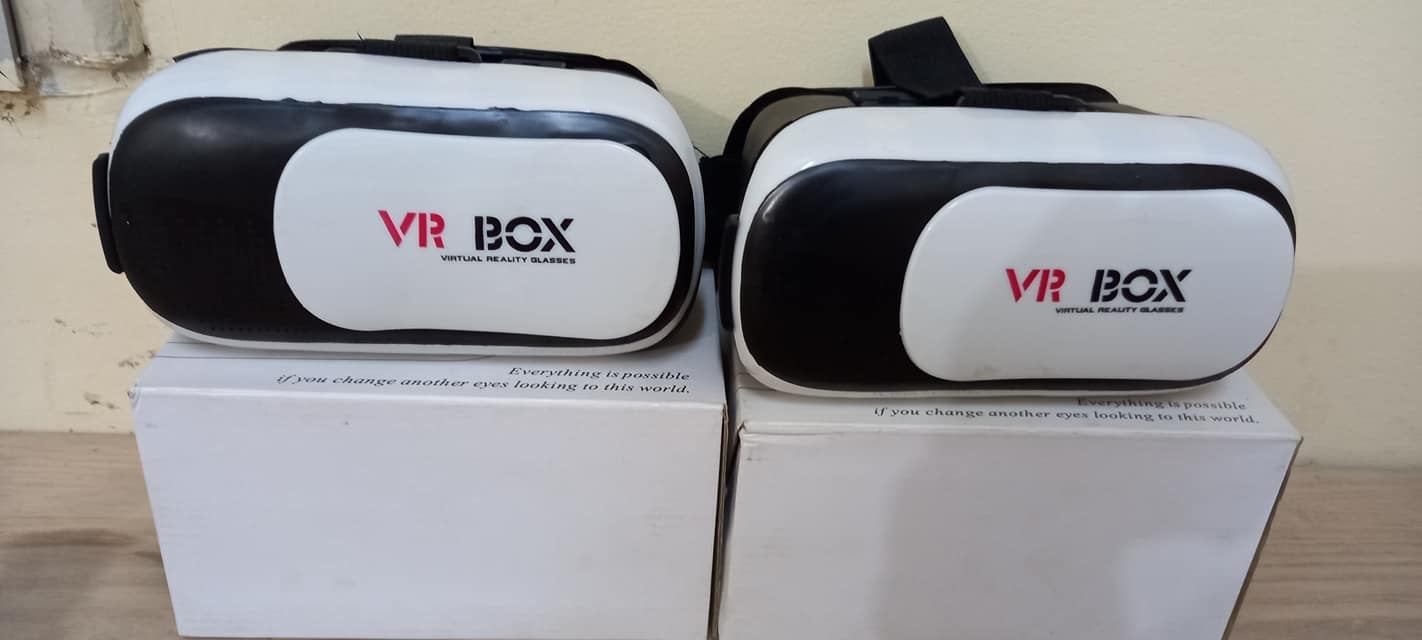 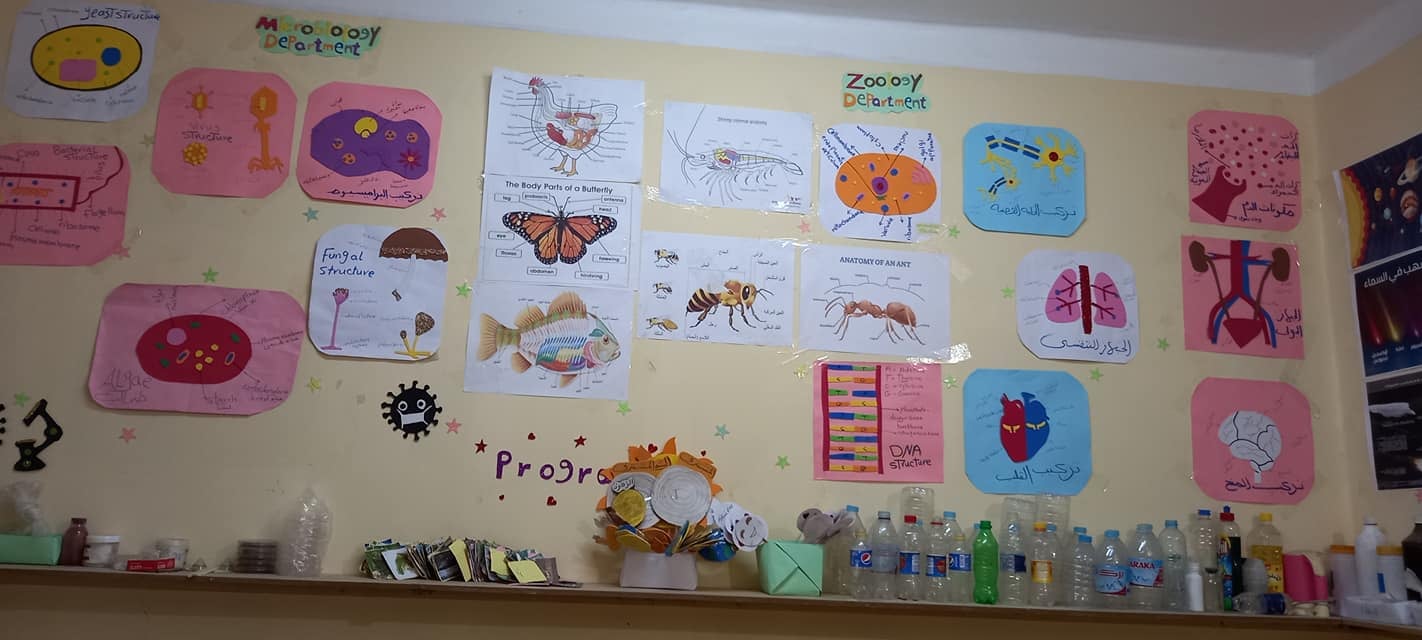 Methods of learning
1- Division children into 3 levels 
) 5-7years(is called the young explorer 
) 7-9years ( is called the young scientist
)9-13years (is called the young researcher 
According to their ability in writting and reading
2- each child has his own materials to do experiments himself
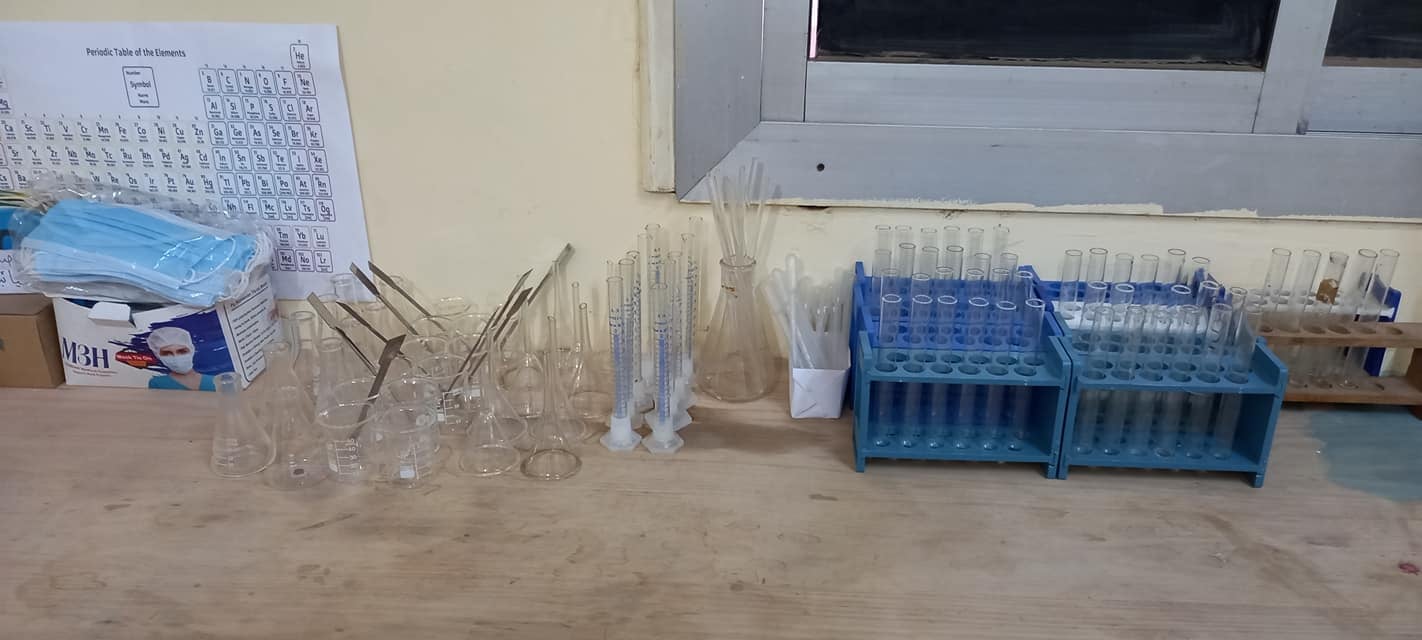 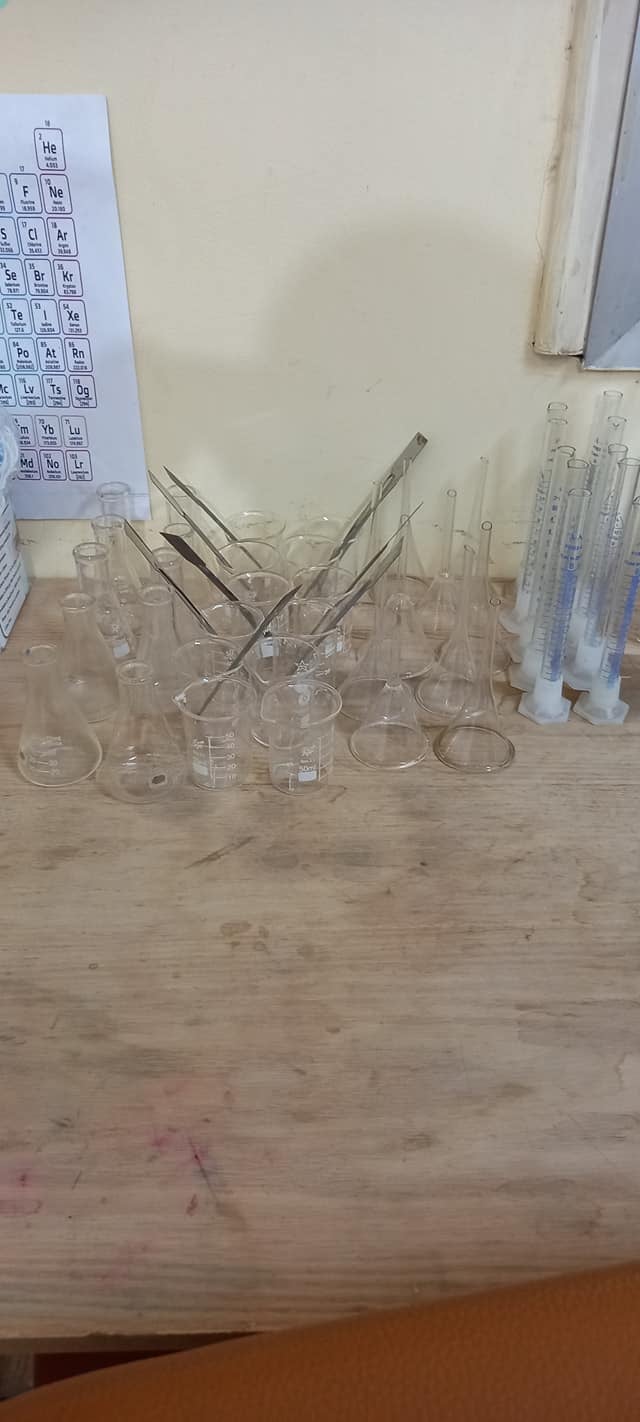 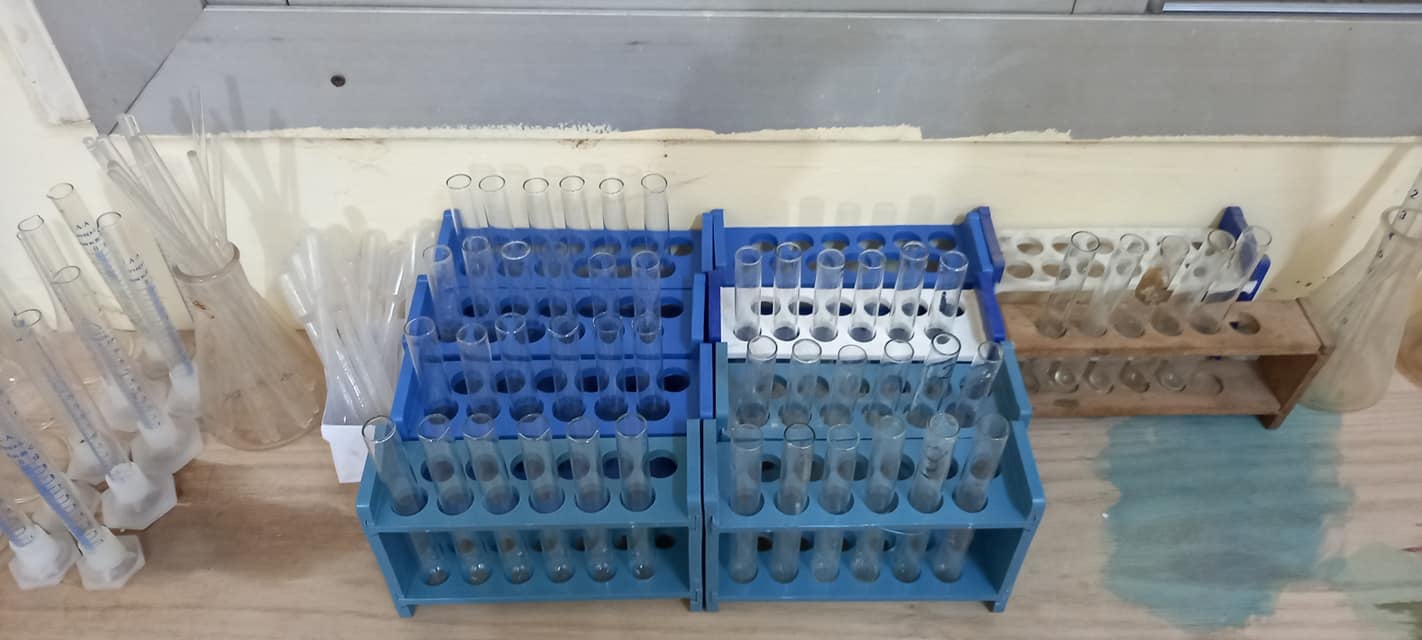 Brain storming
3- we depend on brain storming to make children get information by asking them questions 
Like 
What is the difference between lemon and liquidsoap?
If we want to learn them the differentiation between acid and base
4- We use the  simplest tools and methods for the children to reach information
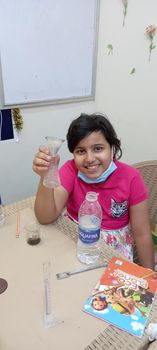 5- Fields of science
Microbiology 
Chemistry 
Physics 
Botany 
Zoology 
Geology 
Astronomy 
Robot
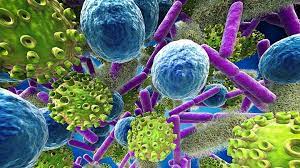 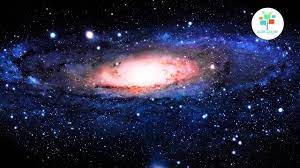 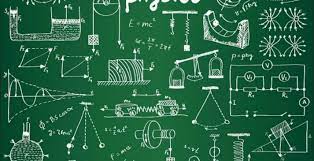 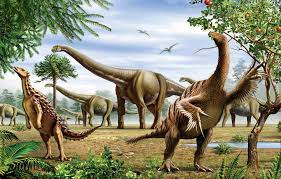 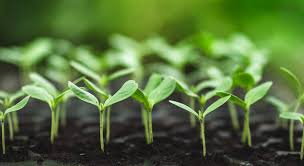 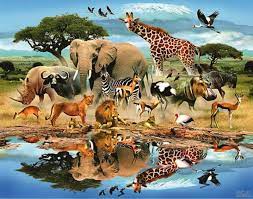 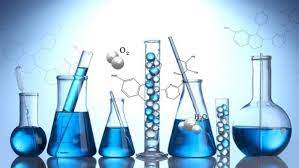 Now
Number of children reaches 120 child and they have the ability to be continous in learning 
We did more workshops for parents to change their minds towards learning 
We developped our curriculum many times according to child's accommodating capacity
Real photos
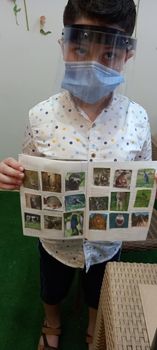 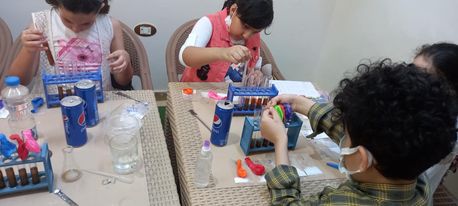 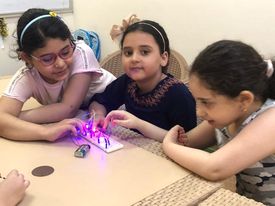 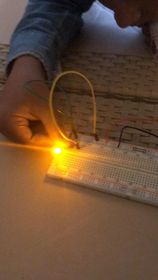 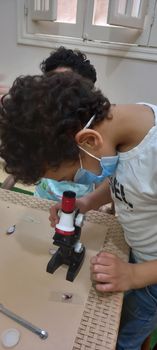 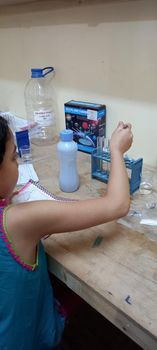 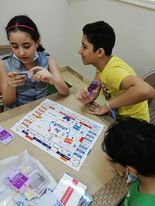 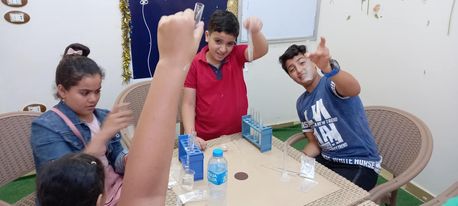 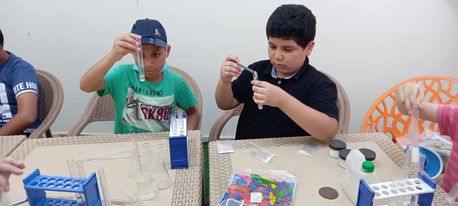 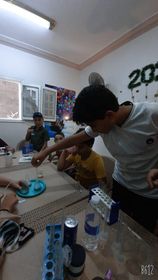 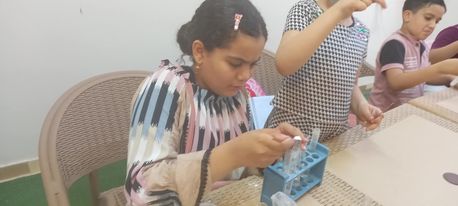 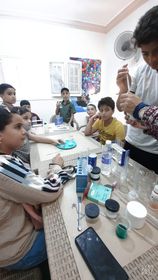 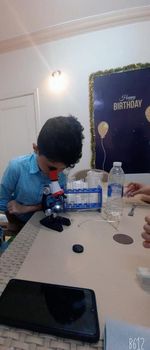 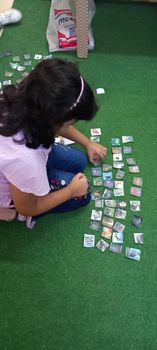 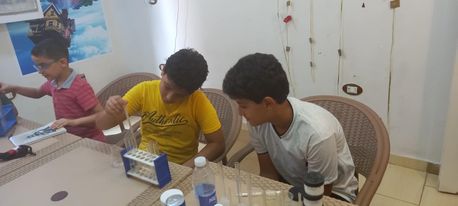 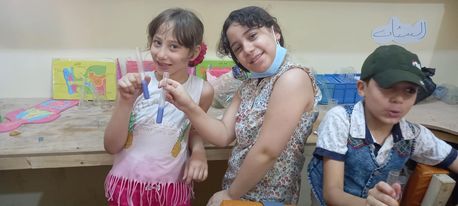 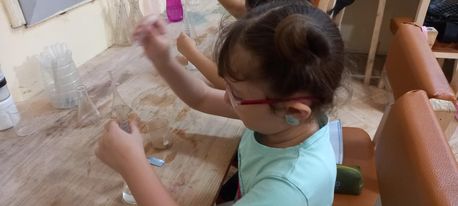 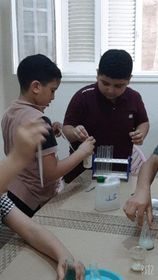 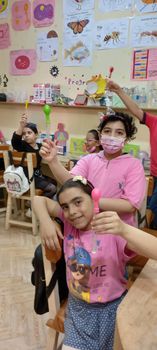 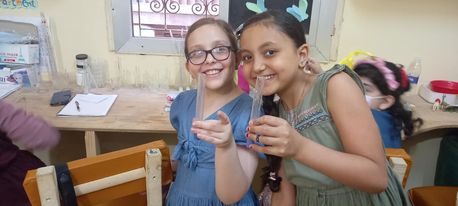 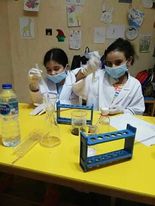 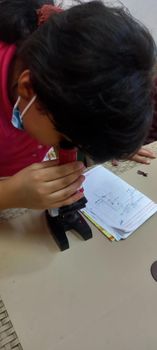 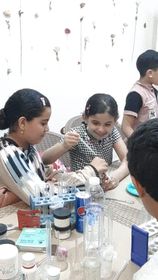 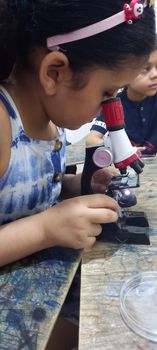 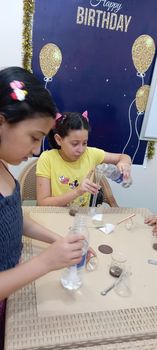 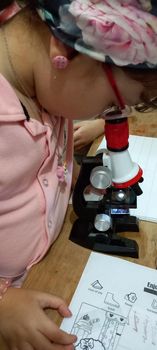 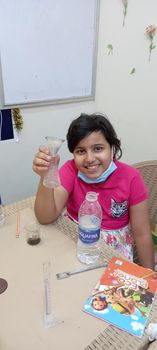 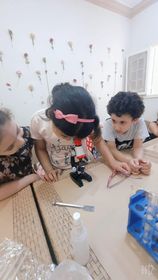 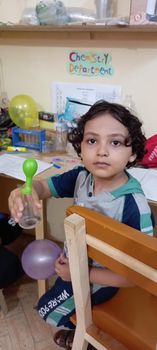 Our curriculum
We look forward to making a new curriculum that enables egyptian children to be genious.
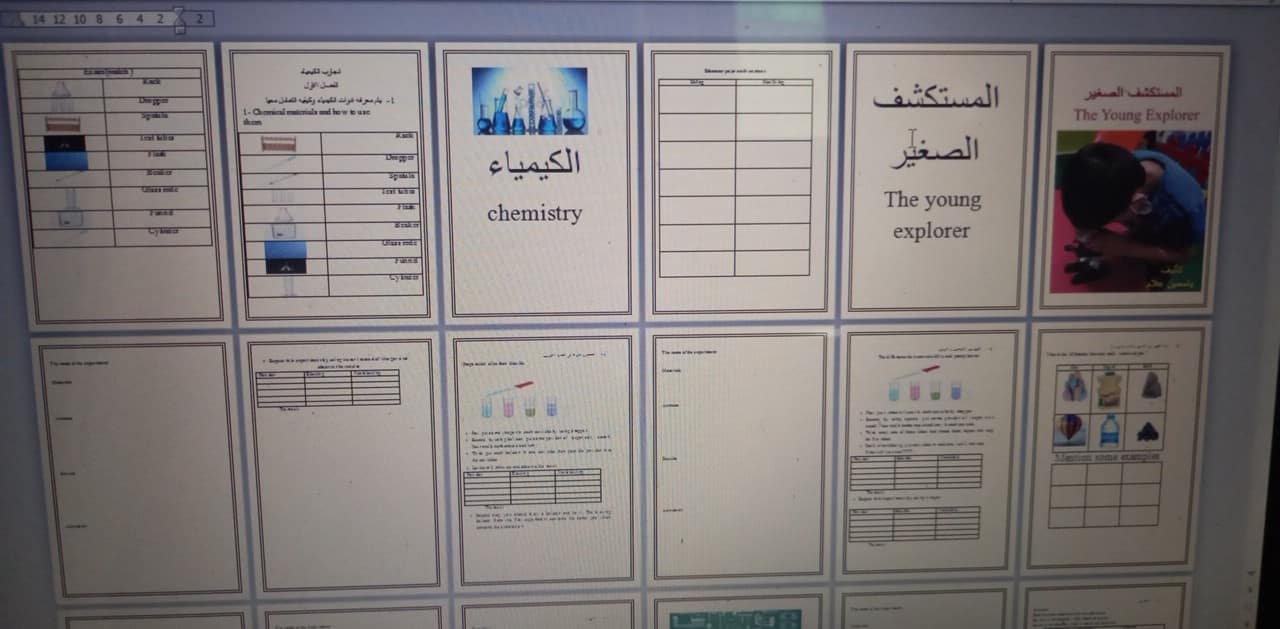 Conclusion and Discussion
We found all children like doing experiments themselves
They enjoy with science when they try to think about the answers of questions 
We found that each child has qualifications different from other children 
The curriculum should be developped continously 
We found that , simple methods can help children get informations
Thanks
contact 
          Yasmineallam332003@gmail.com
https://www.facebook.com/BeeHive-Academy-605297693277644